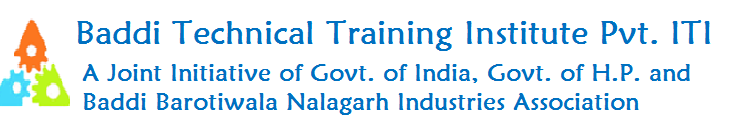 Training  Programme in GST
Baddi Technical Training Institute(BTTI)
Jharmajri, BADDI
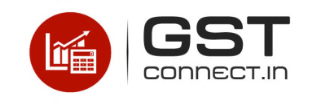 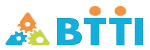 Contents to be Covered in trainings
We would cover the following Topics in a 4 hour session on 10 days spread across on 5 weekends (5Saturday & 5Sunday). The total length of the training program will be 40 hours. The recommend course material which will have to be purchased by the candidates. 
 
We will cover the following topics :
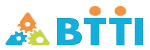 Contents to be Covered in trainings
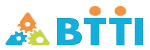 Contents to be Covered in trainings
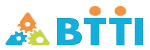 Contents to be Covered in trainings
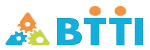 Course Trainers
The course training will be given by a team of GST experts to give a holistic experience to the students:

CA Mudit Goyal
CA Sahil Garg
CA Sunakshi Garg
CA Sumit Bansal
CA Parvesh Chawla
CA Anusha Sharma
CA Rakesh Bansal
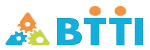 Thank you